第3２回がん放射線治療看護セミナー
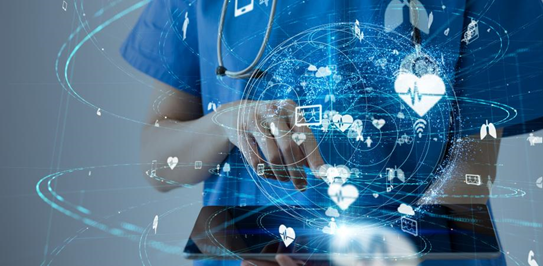 主催：日本放射線腫瘍学会　日本がん看護学会　共催
日時：202１年３月20日（土）11:00-16:30（10:45開場）
開催：オンライン（ZOOM使用/シラバス事前郵送）
テーマ：消化器領域の放射線治療看護
募集人数 : 800名（１２月1日（火）　正午より開始、先着順）
参加費：2,000円（日本放射線腫瘍学会または日本がん看護学会会員）
　　　　　　　　　　＊非会員　4000円
セミナー詳細・申し込み：https://rtns-32.peatix.com/
【プログラム概要】
11:00-11:05　  開会の辞
11:05-11:55　　消化器癌の放射線治療
                         ：食道癌・肛門管癌根治照射と直腸癌の術前照射を中心に　　　　　　　　11:55-12:４５　　肝胆膵癌の支持療法
                         ：X線による高精度治療から粒子線治療まで　　　　　　　　　　1３:0５-13:５５　　消化器癌の薬物治療
                         ：ゲノム情報を活用した個別化治療の進歩　　　　　　　　　　14:05-14:55　　消化管領域の放射線治療看護
                         ：食道癌と直腸癌の放射線治療看護を中心に
14:55-15:４５　　肝胆膵領域の放射線治療看護
　　　　　　　　　　　　：肝癌と膵癌の放射線治療看護を中心に
　　　　　　　　　　
15:55-1６:25　　　総合討論

16:25-16:３0　　　閉会の辞